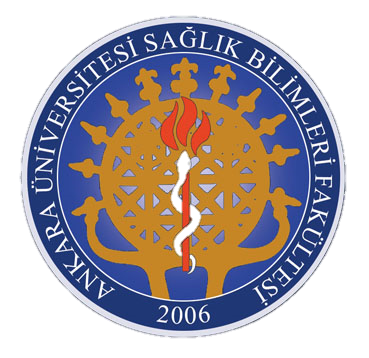 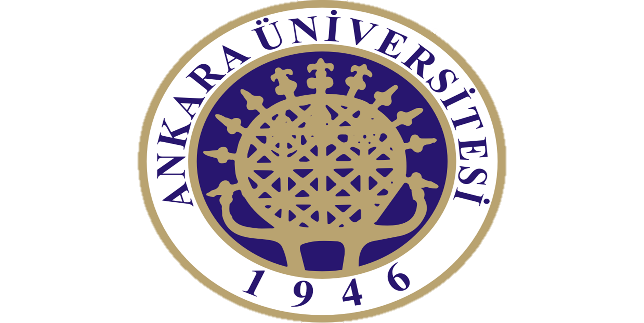 Çocuk ve Doğa
Sağlık Bilimleri Fakültesi 
Çocuk Gelişimi Bölümü
Çevre Eğitiminin
 Gelişim Alanlarına Etkisi
Gelişim, yaşam boyu durmaksızın devam eden bir süreçtir. Ancak insanın gelişimi sürekli bir akış içinde olmasına karşın,  bu akış kimi zaman hızlı, kimi zaman ise yavaştır. İnsan gelişiminin dönemlerinin her birine gelişim evresi denmektedir
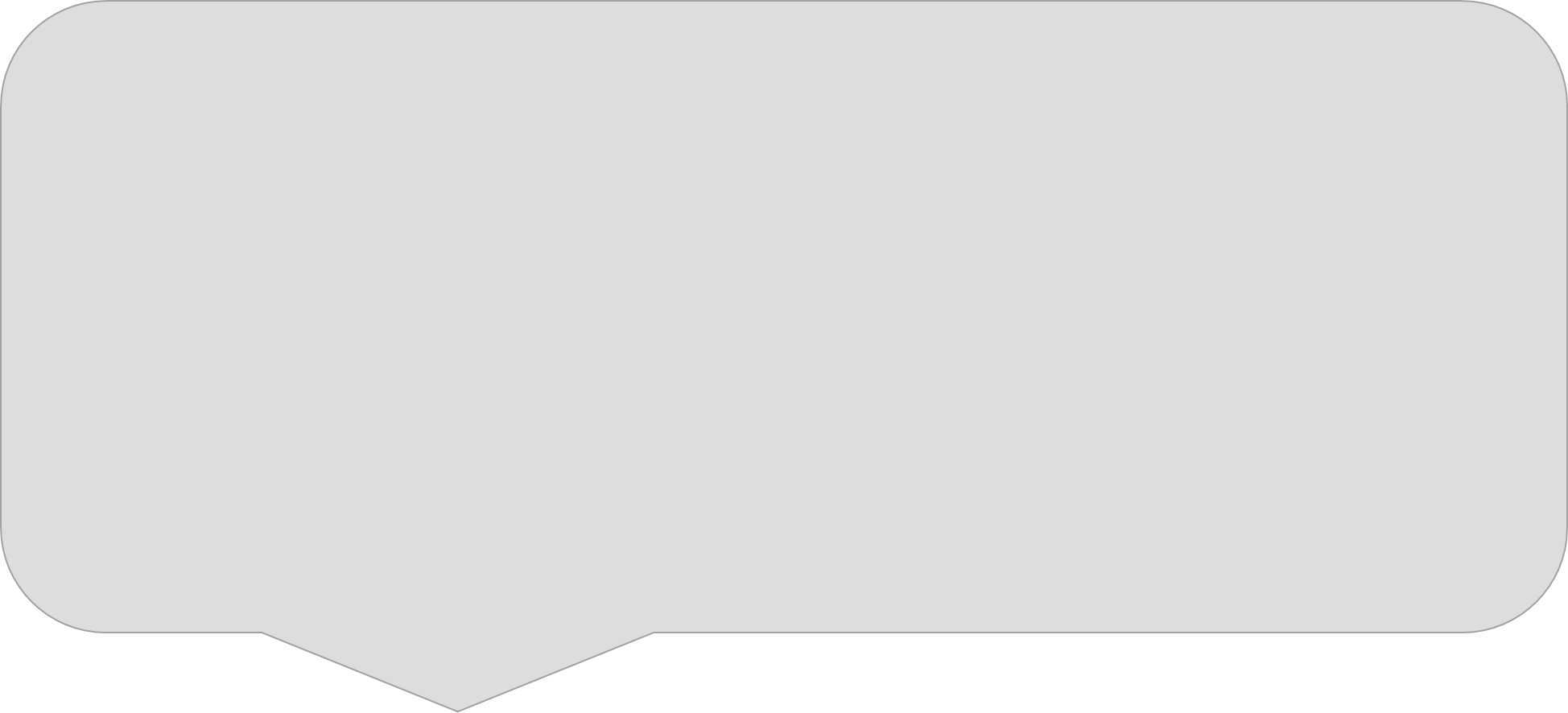 Her gelişim evresi, diğer evrelerden daha değişik bir hızla gelişmekte ve insanın değişik  dönemlerini kapsamaktadır. Çocuklarda farklı gelişim dönemlerinde, farklı öğrenme stilleri sergileyebilmektedirler. Çocukların gelişim ve öğrenme özelliklerini bilmemiz, onlara uygun eğitim ortamları hazırlamamız açısından önemlidir.
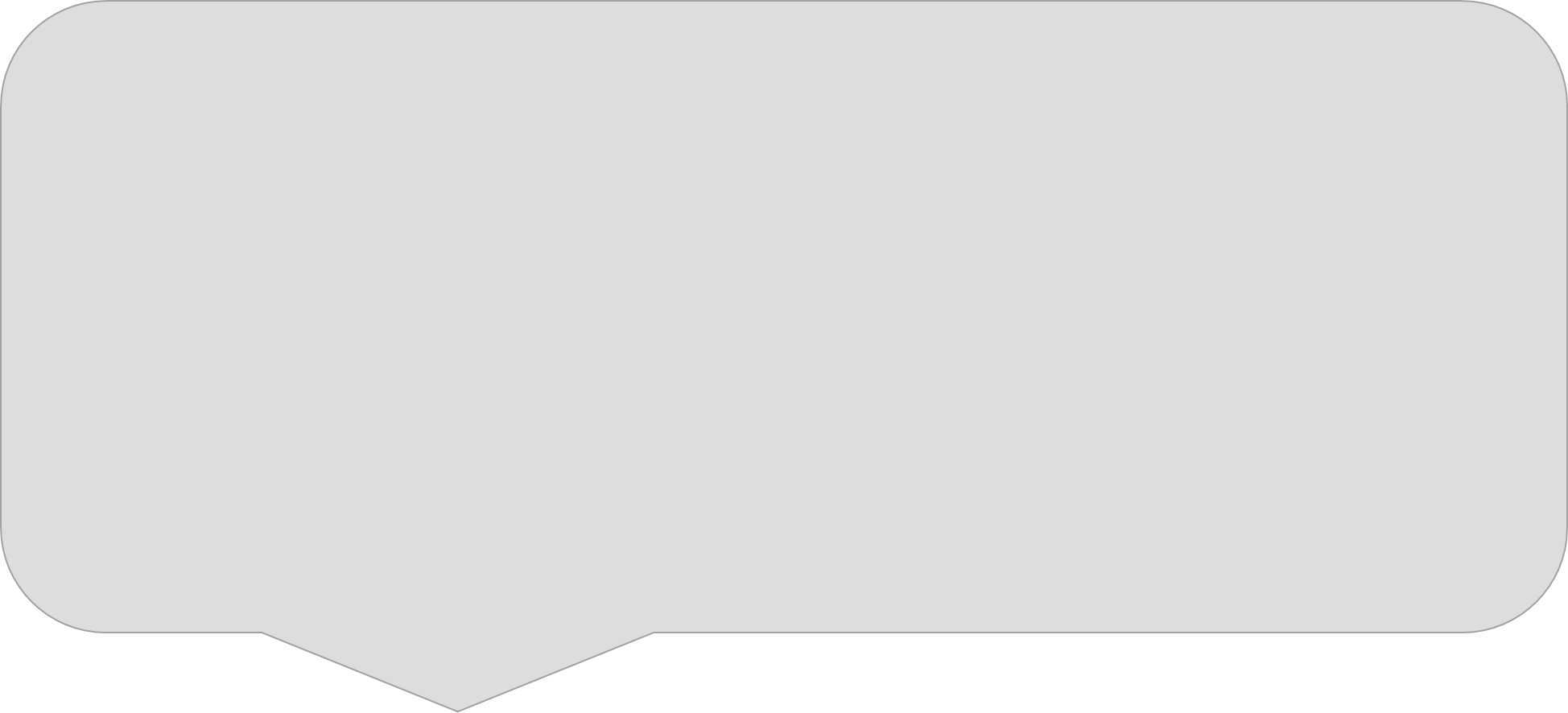 Okul öncesi dönemde çevre eğitimi, çocukların gelişim alanlarını  desteklemektedir. Doğada geçirilen zaman, açık havada oynanan oyunlar, çocukların fiziksel ve motor becerilerinin gelişimini desteklerken bir çok öğrenme fırsatı sağlayarak onların bilişsel ve dil gelişimlerine de katkı sağlayabilmektedir.
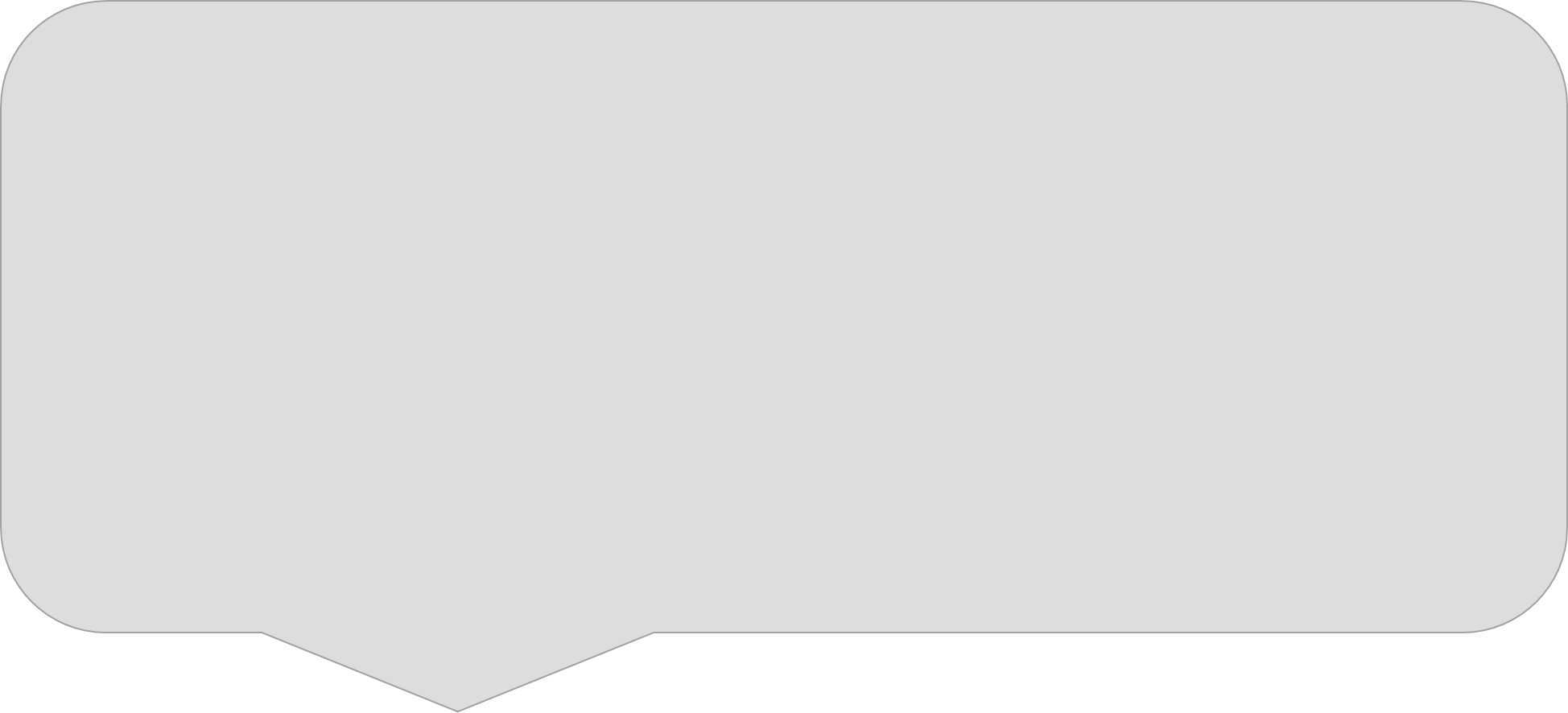 Yeşil alanlar çocukların daha yaratıcı oyunlar oynamasına fırsat oluşturabilir. Ayrıca çocukların, kendisi ile ilgilenen bir yetişkin ile basit doğa deneyimlerini paylaşma fırsatı bulması ya da doğada akranları ile gerçekleştirecekleri etkinliklerin tümü, çocuğun sosyal ve duygusal gelişimini de olumlu olarak etkileyebilmektedir .
Gelişim Alanları
Bilişsel Gelişim
Duygusal Gelişim
Fiziksel Gelişim
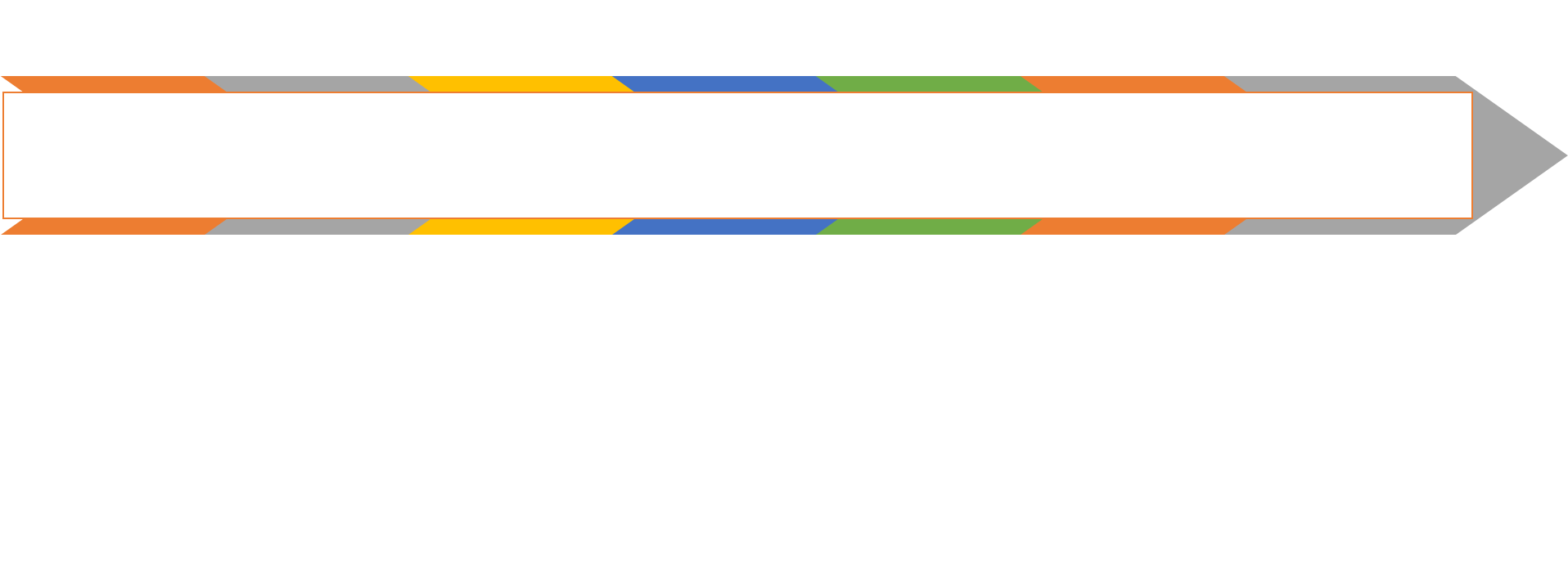 Sosyal gelişim
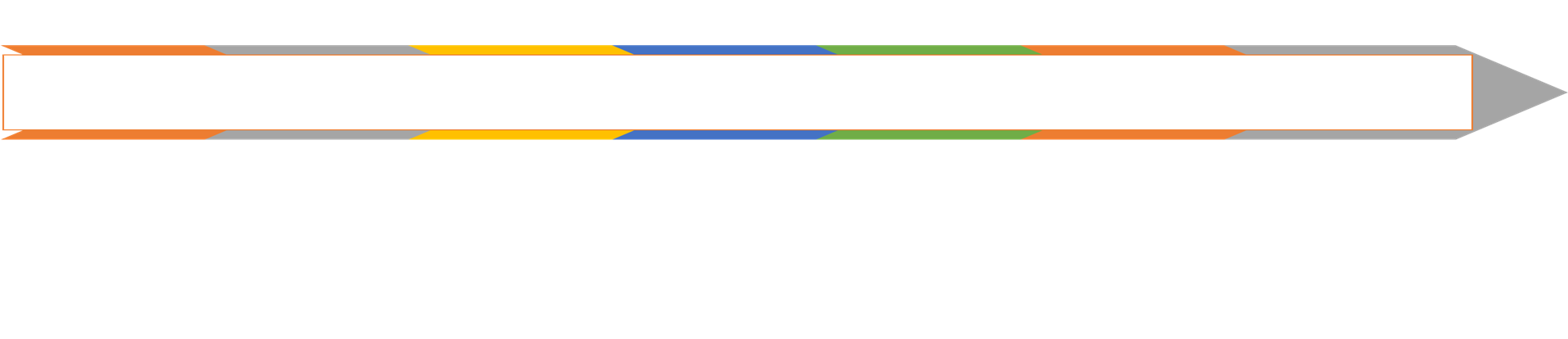 Dil Gelişimi
Bilişsel Gelişim
Bilişsel olarak, sınıflandırma, neden-sonuç ilişkisi kurma, analiz, sentez becerileri ve yaratıcılık gelişimini destekler.
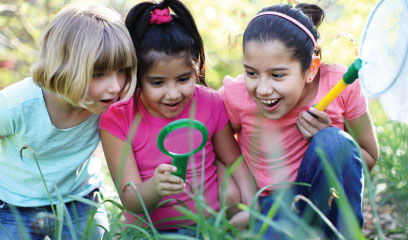 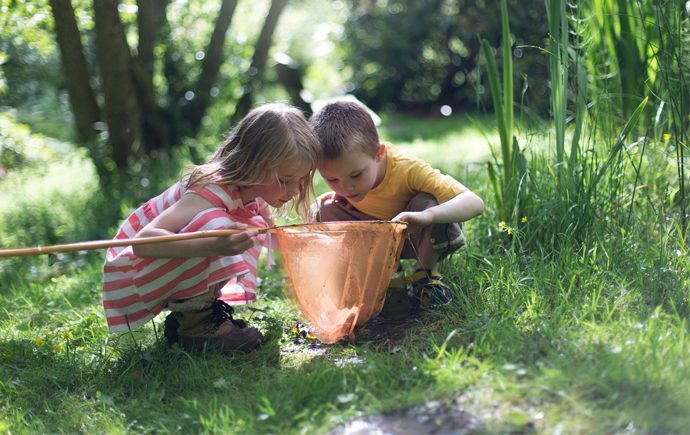 Duygusal Gelişim
Duygusal açıdan empati kurma, bağımsızlık, özgüven, öz-saygının gelişimi söz konusudur.
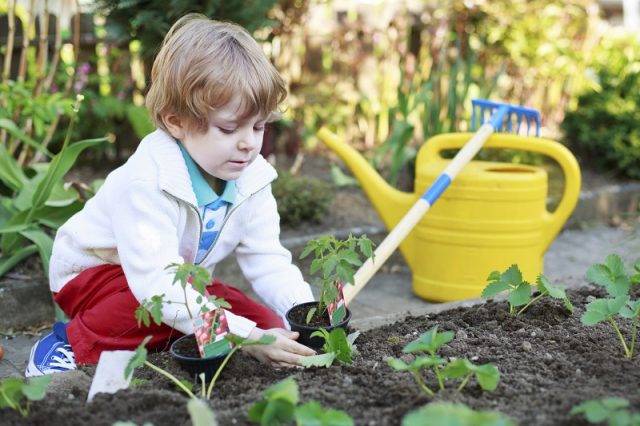 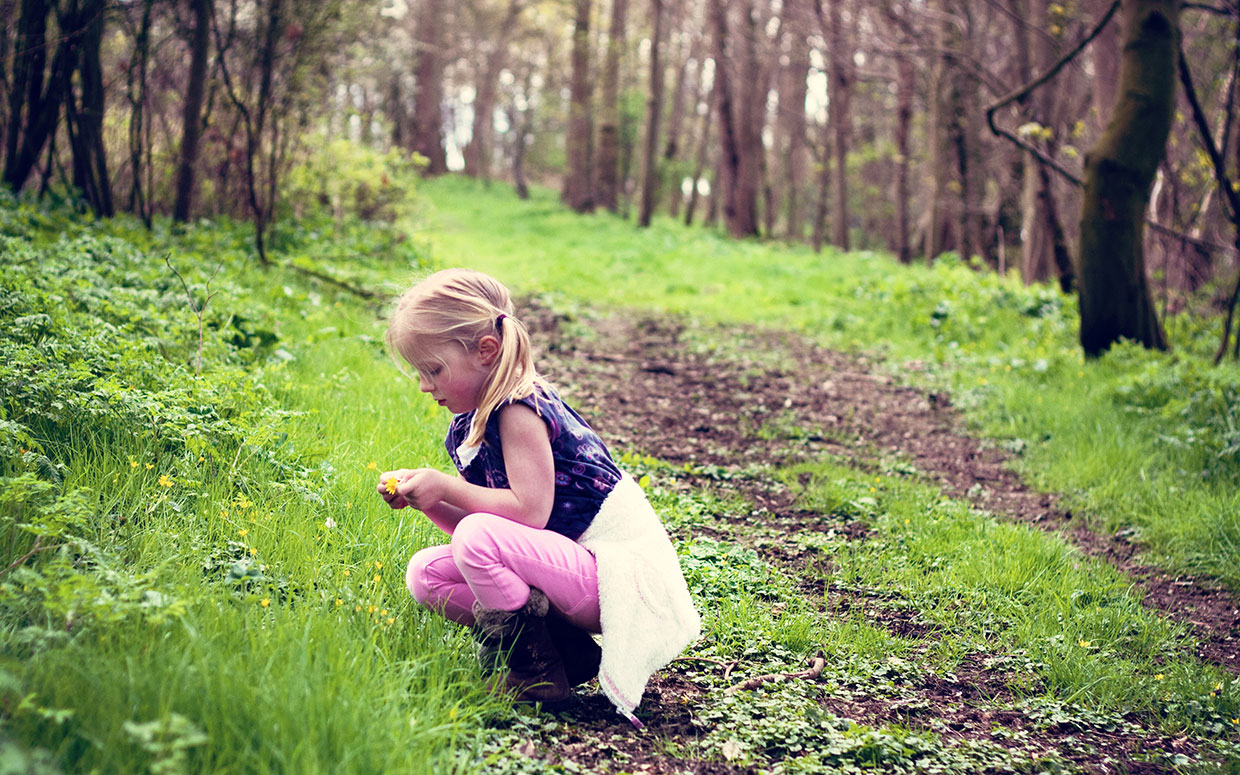 Fiziksel Gelişim
Çevre eğitimi sırasında koşma, atlama, yürüme v.b. hareketlerle büyük kas becerileri, tutma, atma, taşıma gibi becerilerle küçük kas becerileri desteklenmektedir
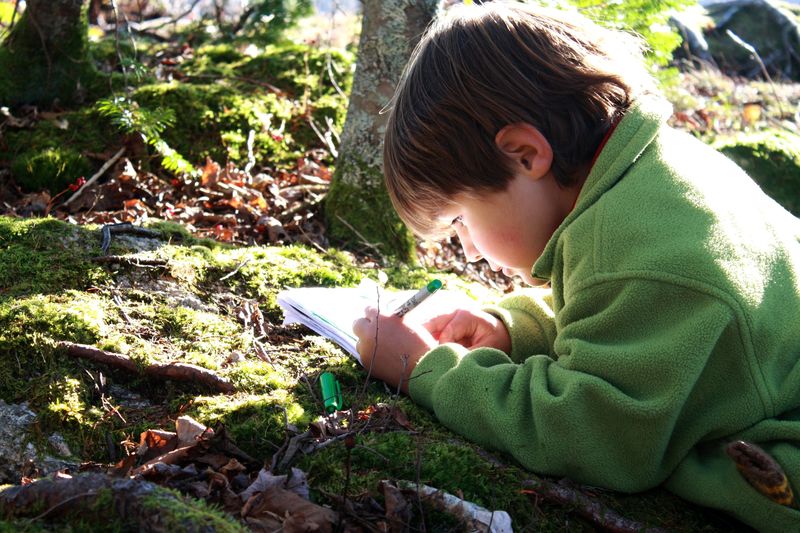 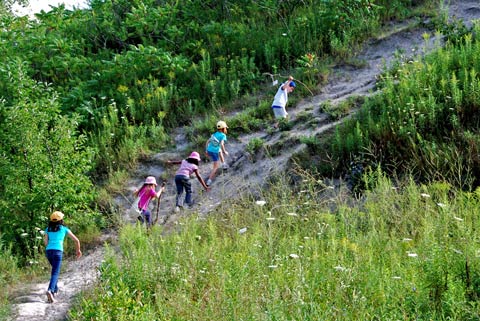 Sosyal Gelişim
Sosyal açıdan çevresini farklı özelliklerle tanıma, kurallara uyma, paylaşma, işbirliği, sorumluluk alma gibi beceriler öğrenilmektedir.
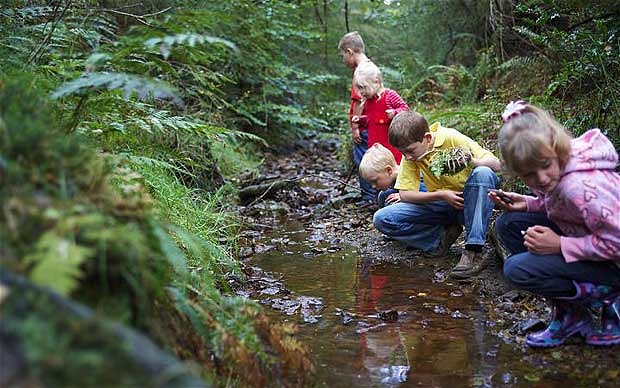 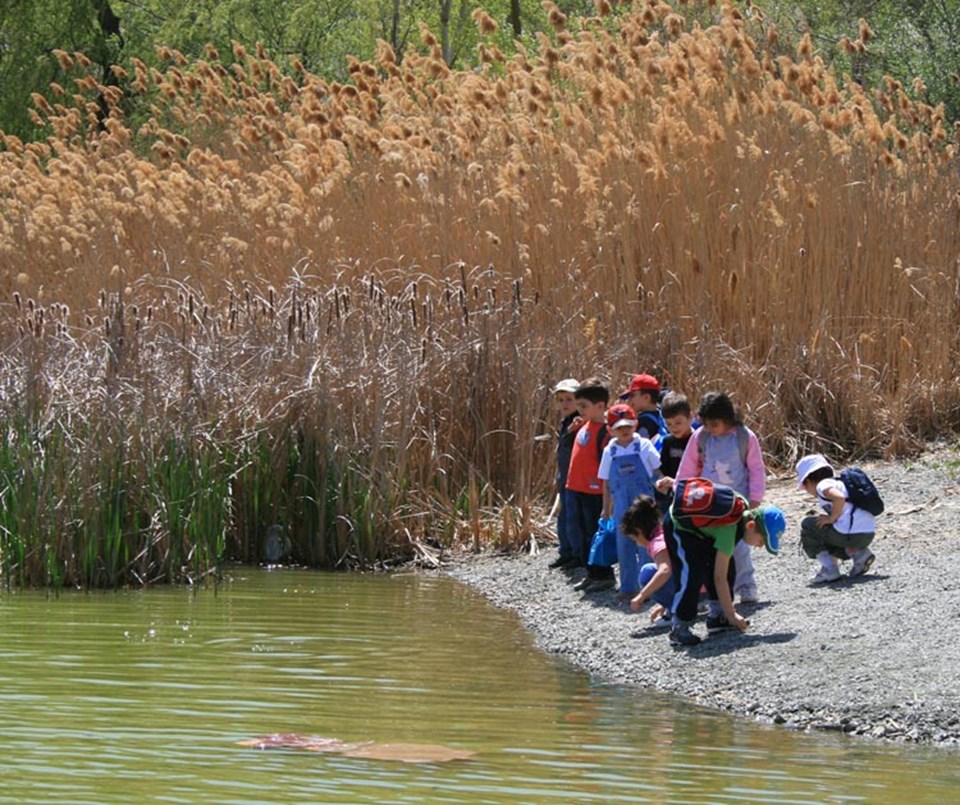 Dil Gelişim
Dil gelişimi açısından da yeni kelimelerin öğrenilmesi, ifade edici dil becerilerinin desteklenmesi sağlanır.
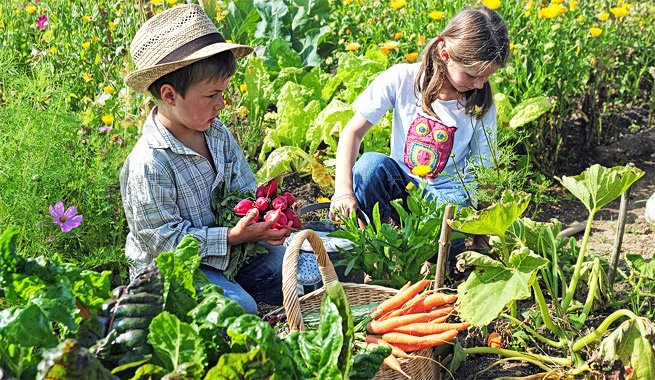 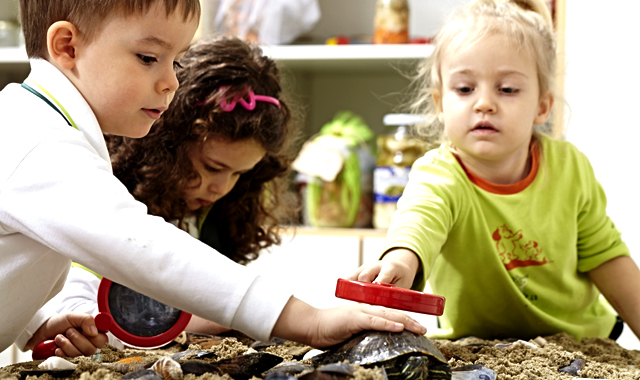 Kaynakça